The metrics acumen: supporting individual researchers in assessment
LIDA 2014, 16-20  June 2014, Zadar, Croatia
Paul Wouters, Centre for Science and Technology Studies (CWTS)
[Speaker Notes: [Onszelf voorstellen]]
New roles for research libraries
Increased bibliometric services at university level available through databases
Increased self-assessment via “gratis bibliometrics” on the web (h-index; publish or perish; etc.)
Emergence of altmetrics
Increased demand for bibliometrics at the level of the individual researcher
Societal impact measurements required
Career advice – where to publish?
1
Mushroom growth of evaluation
Relatively recent phenomenon (since mid 1970s)
Formal evaluation protocols: performance indicators all over the place but citation indicators hardly visible
Science policy studies tend to underestimate the proliferation and impact of indicator based evaluations
Recent studies focus on performance based funding
“Anecdotal evidence” shows the proliferation of especially the Hirsch Index and the JIF
Peter Dahler-Larsen The Evaluation Society
“Evaluations are not something that the individual can reject”

Evaluation as disembedded reflexive social practice

Evaluation consists of:
Evaluand
Criteria
Systematic methodology
Purpose
Evaluations are liminal
One often has the feeling that there should have been a clear-cut plan for the purpose and process of an evaluation, but this is often not the case. (…) people realize too late that they had very different notions of plans for evaluation (…) The purpose of the evaluation constitutes an ongoing controversy rather than a common logical starting point.
(p. 15)
Evaluation Machines
Primary function: make stuff auditable
Mechanization of control – degradation of work and trust? (performance paradox)
Risks for evaluand and defensive responses
What are their costs, direct and indirect?
Microquality versus macroquality – lock-in
Goal displacement & strategic behaviour
Constitutive effects
Limitations of conventional critiques (eg ‘perverse or unintended effects’)
Effects:
Interpretative frames
Content & priorities
Social identities & relations (labelling)
Spread over time and levels
Not a deterministic process
Democratic role of evaluations
Effects of indicators
Intended effect: behavioural change
Unintended effects:
Goal displacement
Structural changes
The big unknown: effects on knowledge?
Institutional rearrangements
Does quality go up or down?
Responses scientific community
Strategic behaviour
Ambivalence
Sophisticated understanding of indicators and citation numbers
Responses vary by discipline, style, position (Hargens and Schuman 1990)
“Self-interest” not a valid explanation
The ACUMEN projectwith Mike Thelwall and Judit Bar-Ilan
9
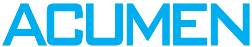 Academic Careers Understood through Measurements and Norms

European 7th Framework collaborative project
Capacities, Science in Society 2010
Grant Agreement: 266632

9 institutional partners, in 7 countries
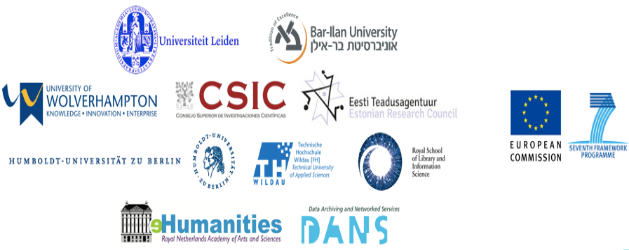 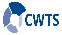 Tatum & Wouters  |  14 November 2013
ACUMEN research
assessment of scientometric indicators in performance evaluation
Common Data Strategy
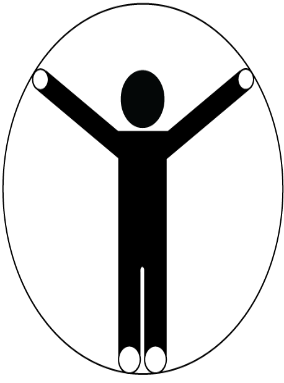 15 European countries
Israel
Italy
Netherlands
Poland
Slovenia
Spain
United Kingdom
assessment of webometric (and altmetric) indicators
Bulgaria
Czech Republic
Denmark
Estonia
Finland
France
Germany
Hungary
comparative analysis of peer review systems in Europe
4 Academic Disciplines
astronomy and astrophysics
 public and occupational health
 environmental engineering
 philosophy (including history and philosophy of science)
analysis of gender dimension in researcher evaluation
ethnographic study of
important evaluation events
expertise
output
narrative
influence
portfolio
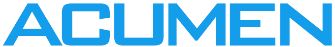 aim is to give researchers a voice in evaluation 


evidence based arguments
shift to dialog orientation
selection of indicators
narrative component
Good Evaluation Practices
envisioned as web service
Career NarrativeLinks expertise, output, and influence together in an evidence-based argument; included content is negotiated with evaluator and tailored to the particular evaluation
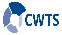 Influence- on science

- on society

- on economy

- on teaching
Output

- publications
- public media
- teaching
- web/social media
- data sets
- software/tools
- infrastructure
- grant proposals
Expertise
- scientific/scholarly
- technological
- communication
- organizational
- knowledge transfer
- educational
Tatum & Wouters  |  14 November 2013
ACUMEN Portfolio
Evaluation Guidelines 
aimed at both researchers and evaluators
development of evidence based arguments (what counts as evidence?)
expanded list of research output
establishing provenance
taxonomy of indicators: bibliometric, webometric, altmetric
guidance on use of indicators
contextual considerations, such as: stage of career, discipline, and country of residence
Use of the ACUMEN Portfolio
As a self-evaluation tool
To give insights into your career
As part of a job, grant or promotion application, evaluators:
request an ACUMEN Portfolio from candidates
may request a full or cut-down Portfolio
compare the candidates’ Portfolios with the help of the guidelines
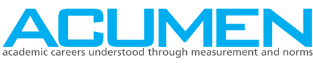 Data sources
Bibliometric sources
Limitations in terms of accuracy and interpretation
Google Scholar, Scopus, Google Books and Web of Science recommended as main sources
Webometric sources
More limitations in terms of accuracy and interpretation
Many different web and social web sources (e.g., Twitter, Mendeley)
Covers types of impact invisible to bibliometric indicators
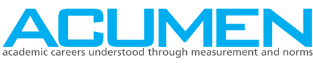 Details
Evaluators: Portfolio selection
Select aspects of portfolio most relevant to task, discipline and seniority of applicants
Full portfolio (10 hours) only for serious case
Academics: Portfolio completion
Start with your CV  - and get a librarian’s help?
Evaluators: Portfolio evaluation
Compare candidates based on the importance, relevance, and reliability of the indicators driven by the narrative
Take into account academic age (and typical team size)
Start with reading and checking narrative; narrow down candidates on the basis of the narrative; compare the full ACUMEN Portfolios for similar candidates
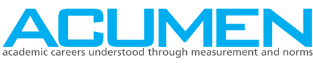 Detailed advice about indicators
Read the Guidelines for Good Evaluation Practice for help interpreting the indicators
Reliability and importance of each indicator
Bibliometrics
E.g., the reliability of Google Scholar results
Webometrics
E.g., whether the number of tweets of an article is relevant
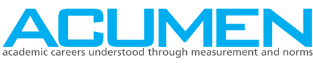 Academic age
Start date: PhD defence
Correction for: 
Part time work
Work outside academia
Number of children raised after start PhD (1 year, 0.5 year is shared by carers)
Special allowances [e.g. disability, illness-related time off work > 6 months]

Academic age = number of years since PhD defence – corrections
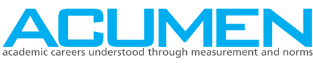 Narrative
Highlights: achievements, ambitions and interests 
Links the three sub-portfolios together 
Presents self-perspective 
Situation dependent
Not too long
Not more than 500  words
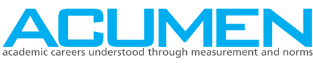 Expertise (1)
Scientific/scholarly
Theoretical
Subject
Methodological 
Originality/independence
A few sentences briefly summarising the specific expertise. Evidence to support claims should be provided, such as citing a paper
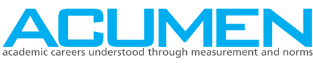 Expertise (2)
Knowledge transfer
Reviewing
Entrepreneurship
Educational expertise
Courses taught or developed
Other educational expertise

Examples (not more than 3 - the most prominent ones)
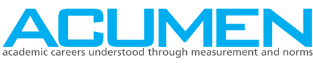 Output (1)
Scholarly outputs (total count  + top 3 for each sub-factor)
Books
Book chapters
Reviews
Editorials
Journal articles
Conference papers
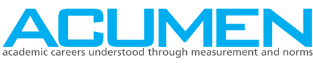 Output (2)
Communication to the general public (total count + top 3 for each sub-factor)
Press stories
Encyclopedia articles
Popular books/articles 
Teaching 
Textbooks (total count + top 3)
Online courses (top 3)
Students completed (counts of: undergraduates, Master’s, PhD students)
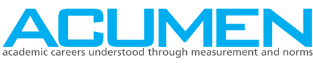 Influence (1)
Influence of science
Total and average citations
Preferably both from Google Scholar and from Web of Science or Scopus
Article citations
Number of citations received by each of top 3 articles
h-index 
The h-index is the largest number h such that at least h articles have received at least h citations
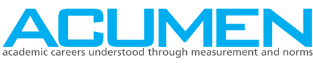 Influence (3)
Influence in science (continued): top 3 
Scholarly prizes
Editing, editorial board membership and reviewing
Conference/program committee memberships
Downloads
Download counts for top 3 downloaded articles
Invited talks
Total counts per type + details of top 3
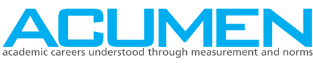 Influence (7)
Influence on economy
Income
Consultancies (top 3)
Citations from patents (total count + details of top 3)
Citations to patents (total count + details of top 3)
Spin-offs (count)
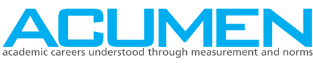 Influence (8)
Influence on education/teaching (top 3)
Teaching awards
Online views of presentations
Number of views of top 3, if substantial on SlideShare, YouTube, Vimeo, online learning environments, etc.
Syllabus mentions
Online syllabuses or course notes pages listing the academic’s works (top 3)*
Include only when educational uptake is important
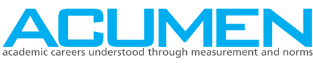 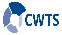 Tatum & Wouters  |  14 November 2013
Portfolio & Guidelines
Instrument for empowering researchers in the processes of evaluation

Taking in to consideration all academic disciplines

Suitable for other uses (e.g. career planning)

Able to integrate into different evaluation systems